Introduction to PythonUnit 1
Course 40460
Module 4
Introduction to Python, Unit 1
Nested Conditionals
Sometimes a program might need to test a condition and a sub condition based on the answer the first decision.
[Speaker Notes: a sub question example: "is it cold?" if yes, "do you have a hat?"

Why is type casting required here?]
Example Flow Chart
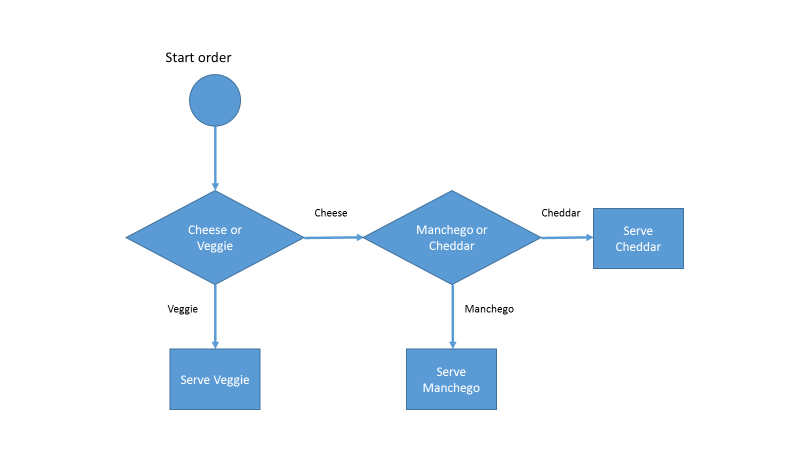 [Speaker Notes: the meu shows Cheese or Veggie sandwiches

if you choose Cheese there are additional sub questions]
Another Example
[Speaker Notes: Why is the double equals (==) used in the if statements? [compare is ==, assign is =]]
Escape Sequences
Sometimes output needs to be formatted on multiple lines.
\n is the new line or carriage return 

\n causes the print statement to start a new line
[Speaker Notes: See the notebook 1-6.2 for additional escape sequences]
Loops
Loops, like conditionals, are fundamental concept in programing.


A common loop uses the while keyword
while Loop
while True: is known as the infinity loop

The break statement is critical. Otherwise this is an endless loop- a common logic error when coding with loops.
[Speaker Notes: A loop is endless when there is no way for it to become false (or terminate). The loop will run forever unless interrupted   whichever comes first.

This is a pattern for forcing the user to enter valid input format]
Incrementing Variables
A loop can also be controlled by a variable called a counter variable.

A variable can be increment or decremented as a loops run to set a condition to stop a loop.

For example using: while x < 10:

x is the counter variable we can increment by one each loop until it reaches 10 and the while condition becomes false
[Speaker Notes: while x < 10:
 reads as: "while x is smaller than 10"

example]
Increment a variable
increase the value of a variable

# initialize
x = 0

# increment
x = x + 1

There is also a shorthand way which is normally used
x += 1
[Speaker Notes: x += 1
is the same as
x = x + 1

can use x = x + 3   or   x = x + y  as
x += 3  or   x += y]
Decrement a variable
decrease the value of a variable

# initialize
x = 0

# decrement
x = x - 1

There is also a shorthand way which is normally used
x -= 1
[Speaker Notes: x -= 1
is the same as
x = x - 1

can use 
x = x - 3   or   x = x - y 
  as
x -= 3  or   x -= y]
Loop with Condition
x< 10 evaluates to True or False
What would the output of this loop be?
There is no break statement, why isn’t this loop endless?
[Speaker Notes: prints 0-9 digits

exits when x is 10 and condition is False]